Algemene indruk
Inventariseren wensen en behoeften deel 1
Lesdoelen
* Je neemt kennis van Privacywetgeving (Algemene verordening gegevensbescherming/AVG) in relatie tot observeren, rapporteren, inventariseren wensen en behoeften enz.* Je frist je kennis op over rapporteren* Je hebt kennis van de formatieve toets Inventariseren wensen en behoeften (uitleg formatieve toets)* Je hebt kennis van het beschrijven van de algemene indruk.
Relatie met examen
Examen C: 
Plannen, voorbereiden en uitvoeren van activiteiten 
Examen D: 
PW 3: methodisch werken, schrijven van een plan van aanpak
PW 4 GPM: methodisch werken, schrijven van een begeleidingsplan

PM: 
B1-K1-W1: inventariseert de wensen en behoeften van het kind
P1-K1-W3: maakt een plan van aanpak voor de begeleiding
P1-K1-W4: zorgt voor de uitvoering van een dagprogramma
B1-K1-W8: evalueert de werkzaamheden
De werkprocessen van examen C worden hier verder niet genoemd. Deze zijn ondergebracht bij activiteiten & VVE.

GPM: 
B1-K1-W1: inventariseert de wensen en behoeften van het kind
P1-K1-W3: Ontwikkelt (mede) een begeleidingsplan
P1-K1-W4: biedt gespecialiseerde kinderopvang
B1-K1-W8: evalueert de werkzaamheden
De werkprocessen van examen C worden hier verder niet genoemd. Deze zijn ondergebracht bij activiteiten & VVE.
Inleiding rapporteren
In het pedagogisch werk ben je niet alleen handelend met mensen bezig. Er komt ook veel administratie bij kijken. Je rapporteert, dat wil zeggen dat je verslag uitbrengt van situaties die je hebt waargenomen. Dat doe je mondeling als je ervaringen uitwisselt met je collega’s. Maar je legt gegevens ook vast op papier of op de computer.

Hoofdstuk 8 en 9 uit het boek ‘methodiek PW’
Mondeling of schriftelijk
Schriftelijk of mondeling verslag doen van gebeurtenissen of situaties die zijn waargenomen noem je rapporteren.
De functie van rapporteren
Als je in een team werkt, verzamelt ieder teamlid informatie. Al die informatie geeft een compleet beeld van de persoon die je begeleidt. 
Het is belangrijk dat je informatie zorgvuldig en volledig wordt uitgewisseld. 

Je rapporteert om te: 
informeren;
evalueren;
adviseren;
verantwoorden;
signaleren.
Mondeling of schriftelijk rapporteren
In de praktijk geef je regelmatig mondeling informatie door. 
Je bent je er vaak niet eens van bewust.
Het gebeurt vaak even tussendoor, tijdens je werk.
 Collega’s of ouders vragen je om informatie of je brengt zelf verslag uit van iets dat is voorgevallen.

Boek blz. 102
Schriftelijk rapporteren
Er zijn heel veel situaties in het pedagogisch werk waarbij je schriftelijk rapporteert. 
Je doet het bijvoorbeeld wanneer informatie bewaard moet blijven, als mondelinge rapportage niet uitkomt of om te voorkomen dat je de informatie vergeet. 
Schriftelijk rapporteren heeft voordelen. Op die manier kun je de informatie gemakkelijk delen met anderen. Je kunt het lezen als het jou uitkomt en je kunt het herlezen om de inhoud beter te begrijpen. 

Blz. 103
Rapporteren ‘’inventariseren van wensen en behoeften
Beginsituatie = 

Algemene gegevens
Algemene indruk 
Geschiedenis, gezinssituatie leefwereld
Gezondheidstoestand, beperkingen
Beschrijving van de lichamelijke ontwikkeling
Beschrijving van de cognitieve ontwikkeling
Beschrijving van de sociale-affectieve ontwikkeling ( sociale, persoonlijkheids, emotionele ontwikkeling & seksuele ontwikkeling)
Beoordelingslijst algemene gedeelte
Privacywetgeving
Vraag of je gebruik mag maken van het kinddossier
Houd rekening met de AVG 
Gebruik geen echte namen
Gebruik fictieve namen en geef ook aan dat dit een fictieve naam is
Bv. kind x speelt met kind y
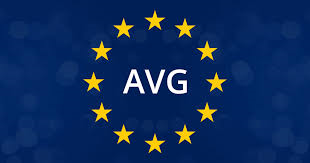 Algemene gegevens
Naam van het kind: let op privacy
Geboortedatum:
Datum van plaatsing:
Groep:
Begeleidster(s):
Naam van de instelling:
Data van observaties: 
Data van gesprekken :
Objectieve beschrijving van het kind
Beschrijf het kind/ de jongere in het kort. 
Denk hierbij o.a. aan:
Uiterlijke kenmerken
Typerende kenmerken
Lichaamsbouw, lichaamshouding, lengte, gewicht

Algemene gezondheidstoestand
Eventuele beperkingen. 

De beschrijving moet zo duidelijk zijn dat een buitenstaander het kind moet kunnen herkennen en aanwijzen.
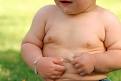 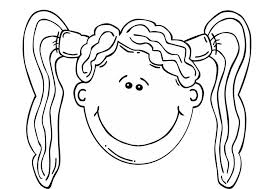 Beschrijf in deze volgorde de algemene indruk :
Welk kind, leeftijd
Uiterlijke kenmerken ( kleur ogen, haar, huidskleur) 
Lengte, gewicht ( als het mogelijk is )
Afkomst
Geloof ( als dat van belang is. Bv. Moslim kinderen mogen geen varkensvlees of juist alleen halal vlees)
Welke dagen het kind op de groep is 
Typerende kenmerken van het kind ( bv. heeft een harde stem vergeleken met andere kinderen)
Allergieën / beperkingen  heeft een luie oog en draagt daarom een pleister op zijn rechteroog.
Voorbeeldbeschrijving  algemene indruk Evy
Haar naam is Evy en ze is geboren op 27 januari 2016. Evy komt zoals normaal 2 dagdelen in de week spelen bij peuterspeelzaal Eden in Dordrecht. 
 
Evy  is een meisje van 3 jaar en heeft kort stijl haar tot haar schouders. Ze heeft blauwe ogen en een lichte blanke huid met een aardbeienvlekje in haar nek. Ze is iets voller van postuur ten opzichte van haar leeftijdsgenoten. Ze is 104 cm lang. Evy draagt een bril, omdat zij niet goed ziet. Ze loopt stabiel, maar rent nog wat wankel. Evy heeft een pinda allergie waar rekening mee gehouden moet worden. Zodra Evie in aanranking komt met pinda’s moet er contact opgenomen worden met de moeder en direct de huisarts benaderd worden. Evy trekt regelmatig Frozen kleding aan ,omdat ze fan is van Frozen. Ze wil regelmatig vertellen over Anna en Elsa op de groep. Evy is een spraakzame, betrokken meisje met een open houding.
Voorbeeldbeschrijving algemene indruk kind X
Kind X is een meisje van 9 jaar en zit in groep 5 a. 
Het meisje heeft half lang donkerblond haar en bruine ogen. Ook heeft ze een licht getinte huid met sproeten op haar wangen. 

Kind x heeft korte benen, een wat grotere romp t.o.v. haar klasgenoten en lange armen. Haar lengte is: 1.39 en ze weegt 47 kilo. 
Het valt op dat kind X (een meisje) opmerkelijk zwaarder en groter is dan de andere leerlingen van de groep. Het kind heeft overgewicht.

Bekend is dat het kind koemelk-allergie heeft. Ze mag absoluut niets waar koemelk in zit. Het meisje heeft dyslexie en een vorm van faalangst volgens de moeder. Ze is bang om fouten te maken. 

Ze draagt een bril tijdens het lezen. Opvallend aan haar is dat ze het wat moeilijker vindt om te praten in een grote groep en daardoor een beetje gaat stotteren als ze gaat praten. Kind x geeft aan dat dit door haar zenuwen komt. Ze wordt zenuwachtig als ze voor een groep moet praten.
Wat ik ook opmerkelijk vind is dat het kind minder vriendinnen en vriendjes heeft dan de anderen in de groep. Ik kom hier nog op terug in de sociaal-affectieve ontwikkeling.
Voorbeeldbeschrijving algemene indruk kind Y
Kind Y is een jongen van 18 maanden oud. Hij heeft blond krullend haar tot net boven zijn schouders en blauwe ogen.  Hij is ……..cm lang en zijn gewicht is passend bij zijn leeftijd. In het dossier staat vermeld dat hij geadopteerd is en oorspronkelijk uit Colombia komt.
In de middag slaapt hij met een woezel knuffel aan zijn speentje. Als die kwijt is wil hij niet meer naar bed. 
Kind Y heeft een luide stem, wanneer je hem hoort praten lijkt het net of hij gilt. Verder heeft  hij geen allergieën of beperkingen. 
Vroeger heeft hij medicijnen moeten slikken voor een lichte astma. Inmiddels is hij hier overheen gegroeid. Tegenwoordig slikt hij geen medicijnen meer.
Geschiedenis, leefwereld, gezinssituatie
Zijn er bijzonderheden die het kind heeft meegemaakt in het verleden die van belang zijn?
Waar woont hij en met wie samen ? (gezinsleden) 
Is het een samengesteld gezin / of zijn ouders gescheiden ?
Wat is de sociaal-culturele achtergrond ( als deze van belang is)
Gezondheidstoestand
Hoe is de gezondheid van het kind? Zijn er bijzonderheden ?
Moet er ergens op gelet worden?
Zijn er aandoeningen of beperkingen ?
Karaktereigenschappen uitdelen
Karaktereigenschappen
Beschrijf karaktereigenschappen bij de algemene indruk. 

1. De studenten krijgen de hand-out met alle karaktereigenschappen en vullen voor zichzelf een exemplaar in maar ook 1 voor een klasgenoot. 
(ieder krijgt 2 vellen)  Beschrijf een algemene indruk van elkaar.  Lever dit in bij de docent. De volgende les starten we hiermee. We gaan raden over wie de beschrijving gaat.

2. Observeer op je stage welke karaktereigenschappen van toepassing zijn bij het kind dat je hebt uitgekozen.
Nu aan de slag
Bespreek de opdracht op je stage
Kies een kind uit
Observeer en kies de karaktereigenschappen die bij het kind passen
Beschrijf het algemene deel van de inventarisatie van het kind . (algemene gegevens, algemene indruk, geschiedenis, leefwereld gezinssituatie, gezondheidstoestand en beperkingen)


Deze uitgewerkte versie de volgende les meenemen!